Seeing Is Believing
Building a Demonstrable Security Program with Observability
Craig Goodwin| Co-Founder | Chief Product and Strategy Officer


October 2020
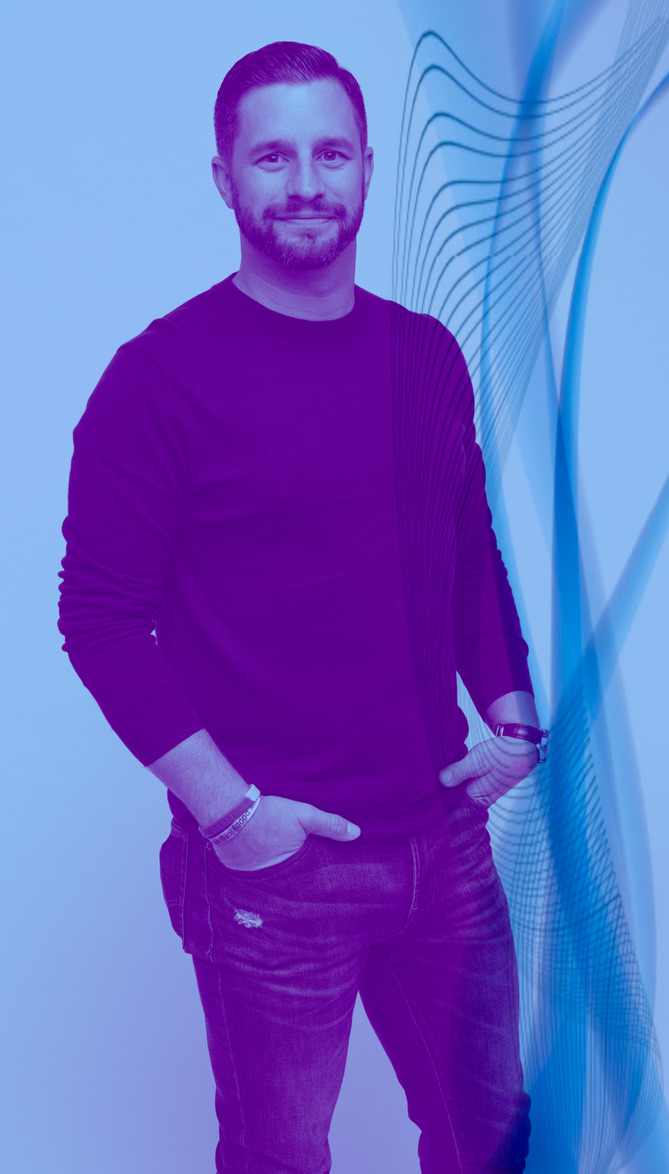 CRAIG GOODWIN
Co-Founder | Chief Product & Strategy Officer
Over 20 yrs CISO / CSO Experience

Former Chief Trust & Risk Officer at Fujitsu

Global CISO for a number of large PLCs including Ferguson Group, Monster Worldwide & CDK Global

Customer Advisory Board member for Splunk, National Cyber Security Alliance (NCSA) & YL Ventures

Built and lead global product and security portfolio offerings for a number of large technology businesses
Visibility vs Observability
Through the eyes of a Chief Security Officer
“is not about logs, metrics, or traces, but about being data driven during debugging and using the feedback to iterate on and improve the product.”
Cindy Sridharan
“what matters is what you do with the data, not the data itself.”
Ben Sigelman
[Speaker Notes: Analogy – Home alarm system Vs Alarm + CCTV + Investigation
Application example – WAF Vs real observability
Business Logic within applications]
Why focus on Observability First?
Why it’s more than just another marketing buzzword
Credibility is king – don’t ruin it

Buy yourself the time – quick wins aren’t always good wins

Fix real business impacting issues

Build your knowledge and enable ‘by design’ for the future
[Speaker Notes: If we just use monitoring we focus on the wrong things
Leaping to answers can lead us to invest in the wrong technology
In the worst case scenario we alienate the business and lose credibility

Story – CISO saying I wont look like im doing anything for the first six months - observing]
Adding Business Context
Measure what Matters
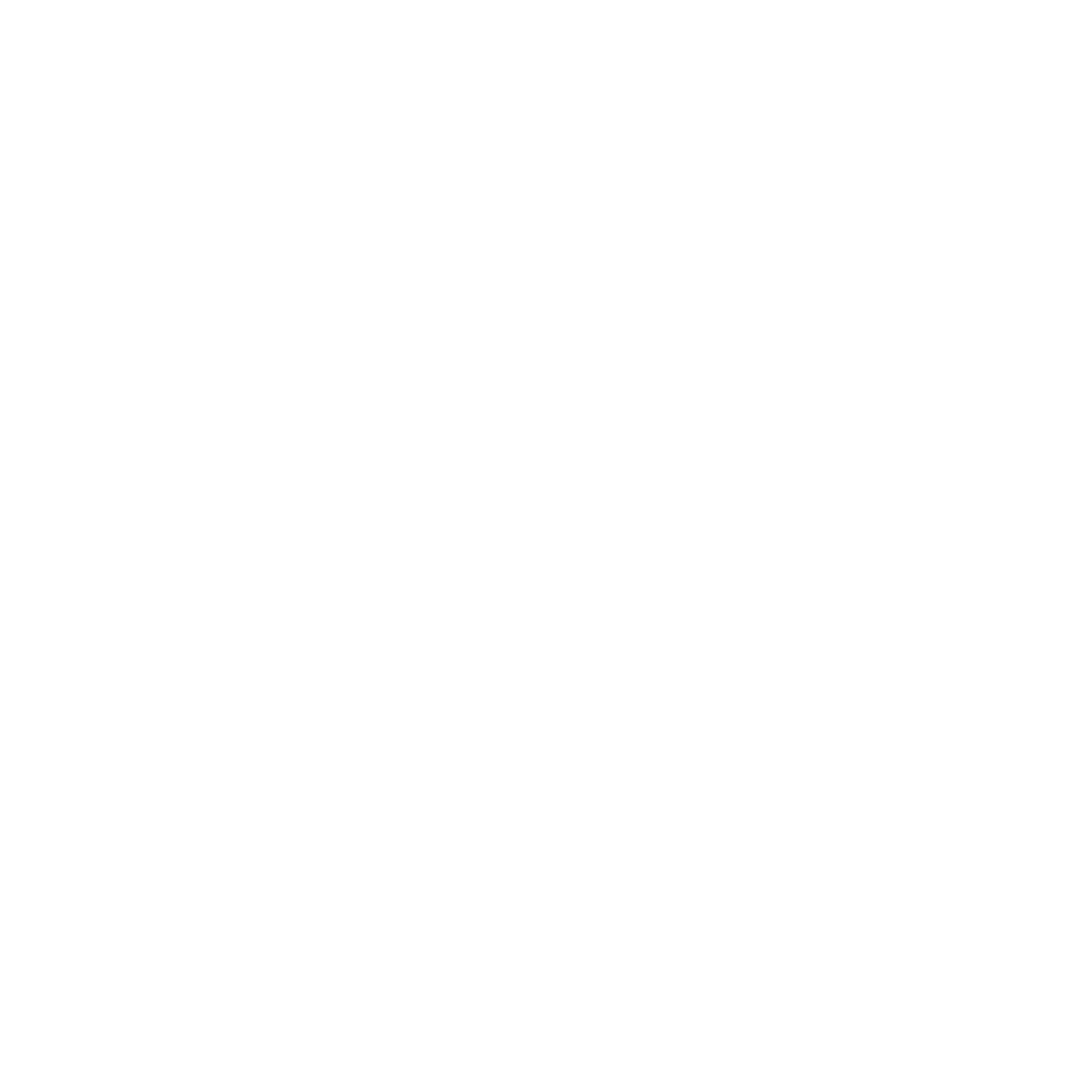 It’s all about the money

Spend time understanding the business

‘The Business’ doesn’t just mean the people

“You won’t see it, if you don’t understand what you’re looking at”
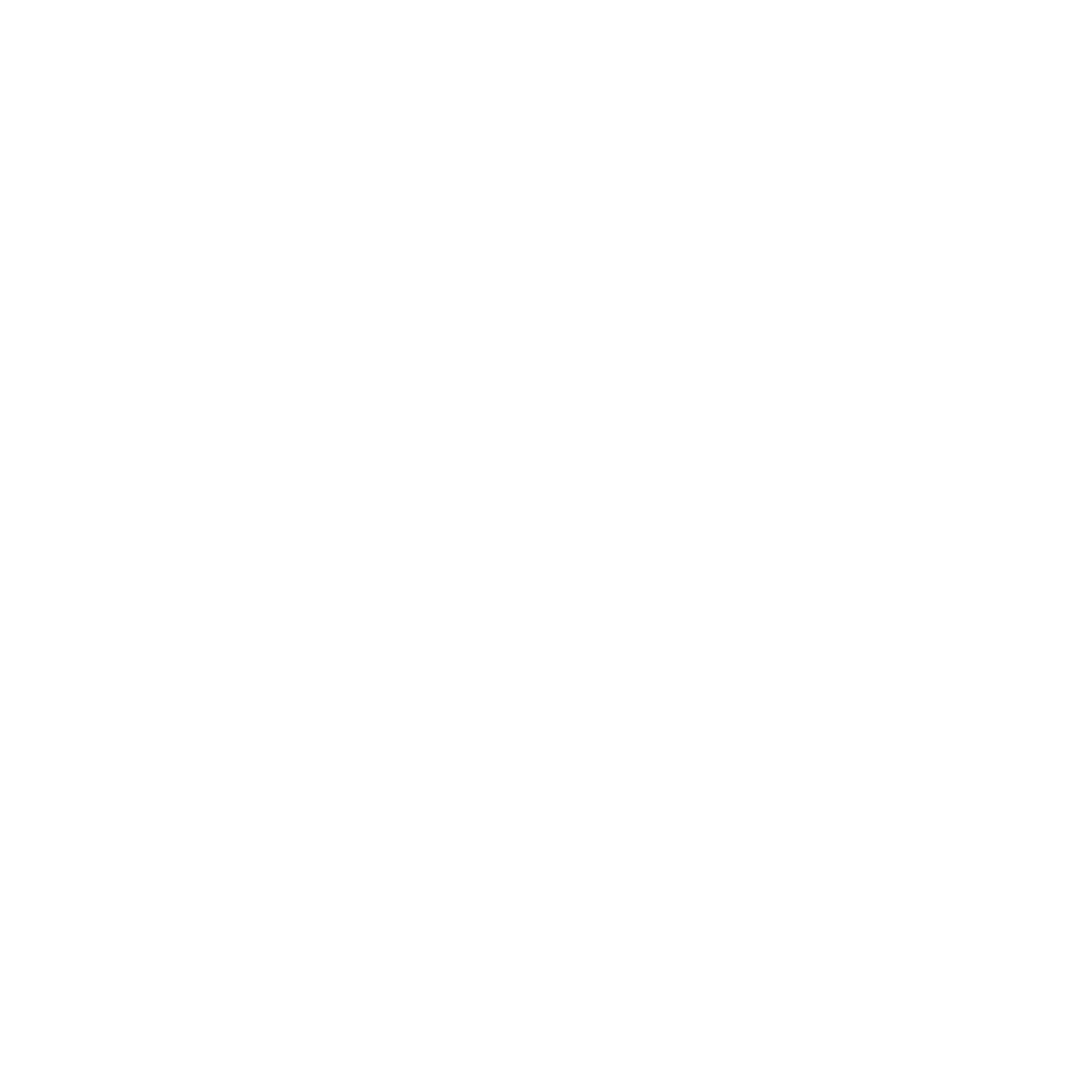 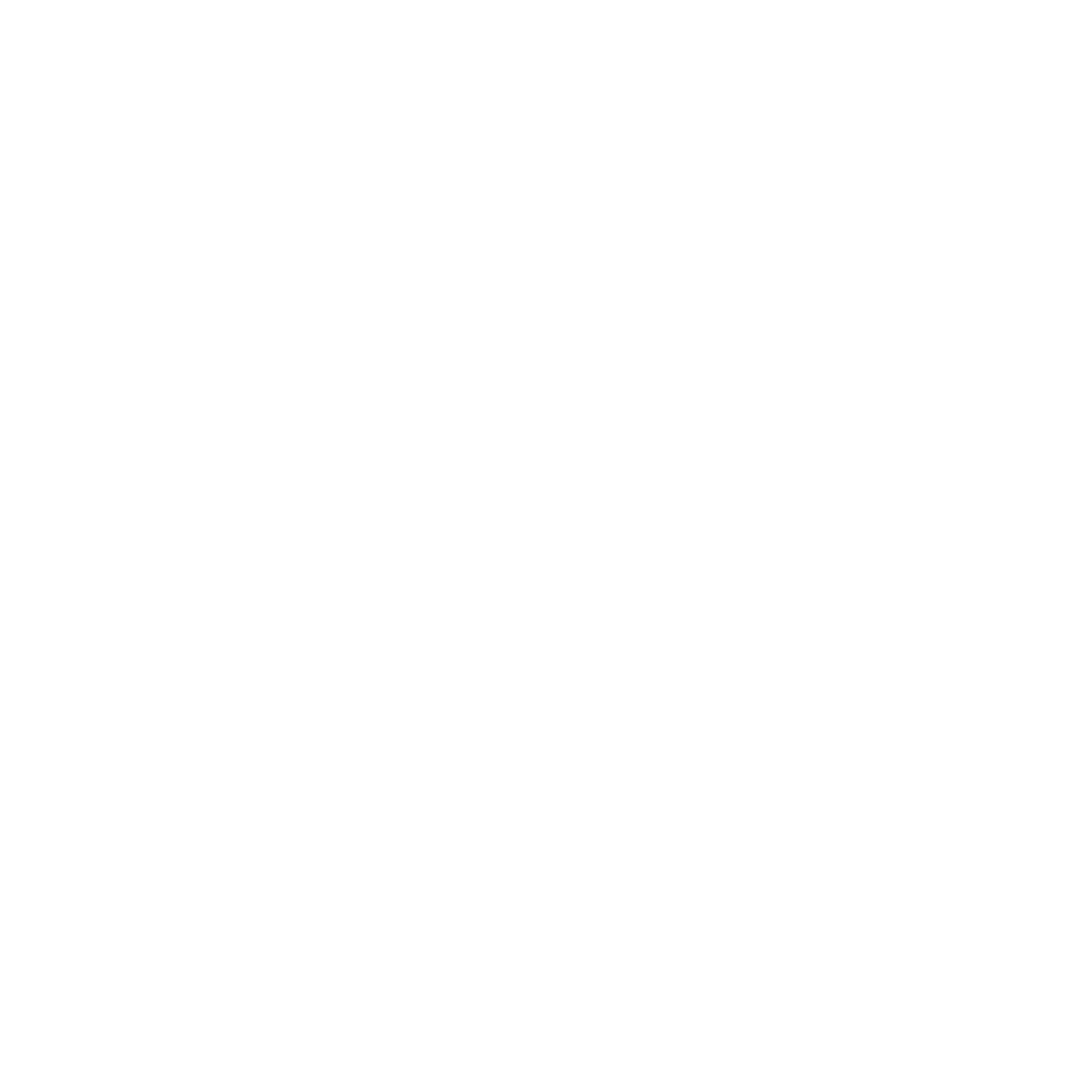 [Speaker Notes: There is no getting away from it you have to understand your business
You have to know the business context within which you are operating]
Metrics & The Three Key Components
Getting Started with Observability for a CISO
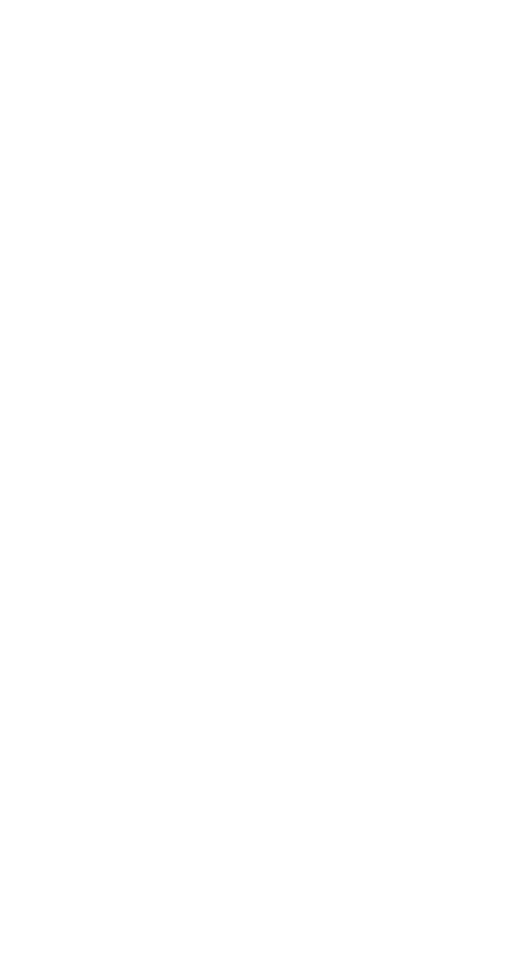 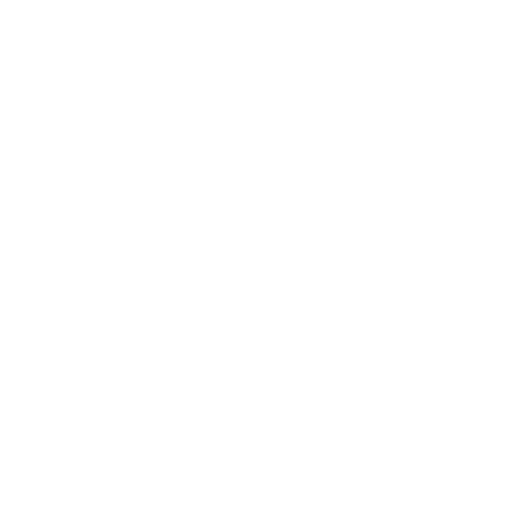 LOGS
TRACES
METRICS
[Speaker Notes: There is no getting away from it you have to understand your business
You have to know the business context within which you are operating]
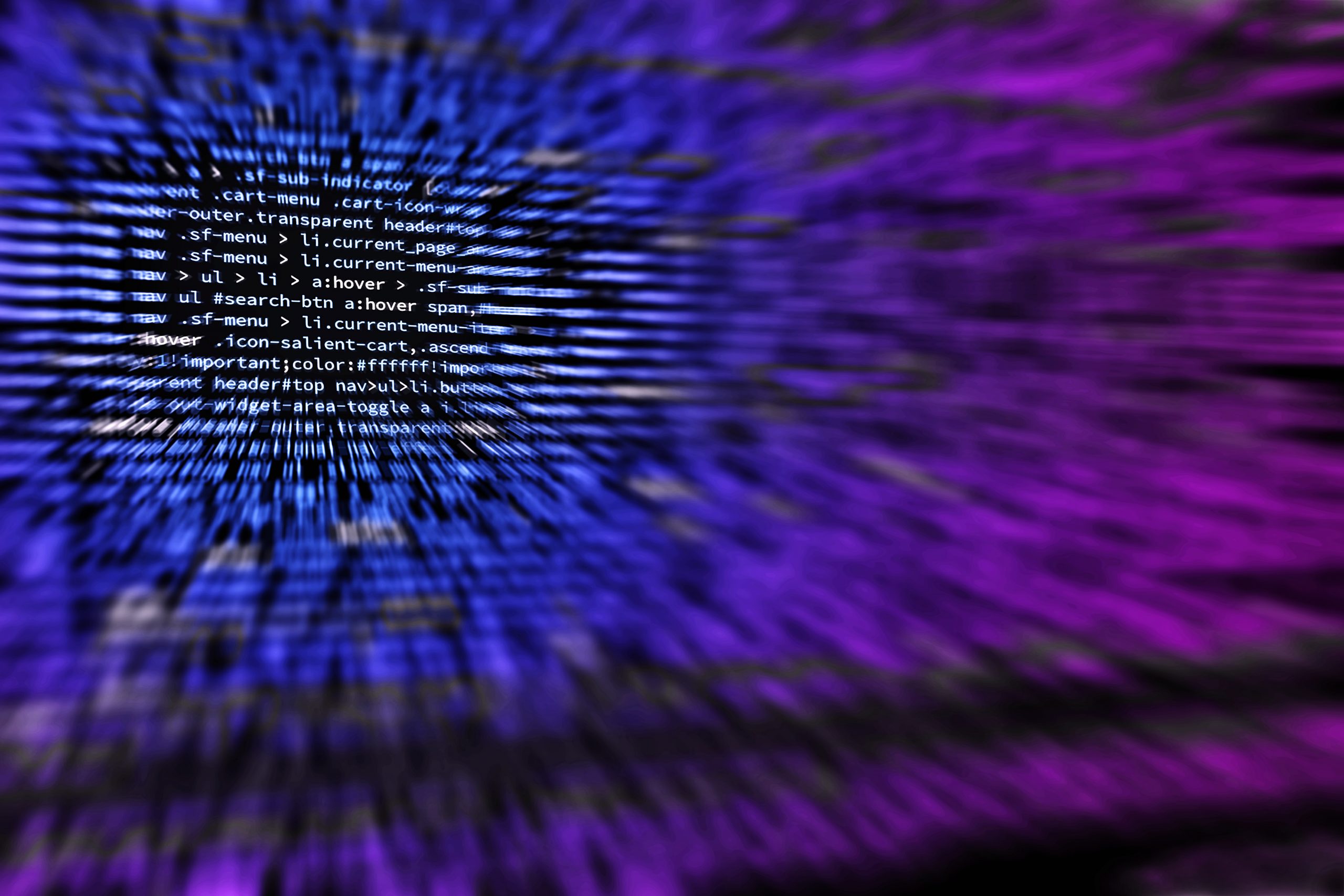 Combining Tools & Context
Gaining Observability and Learning
Focus your organisation on what’s important

Bring the executives along for the ride

Be transparent and accountable

Always be learning…..
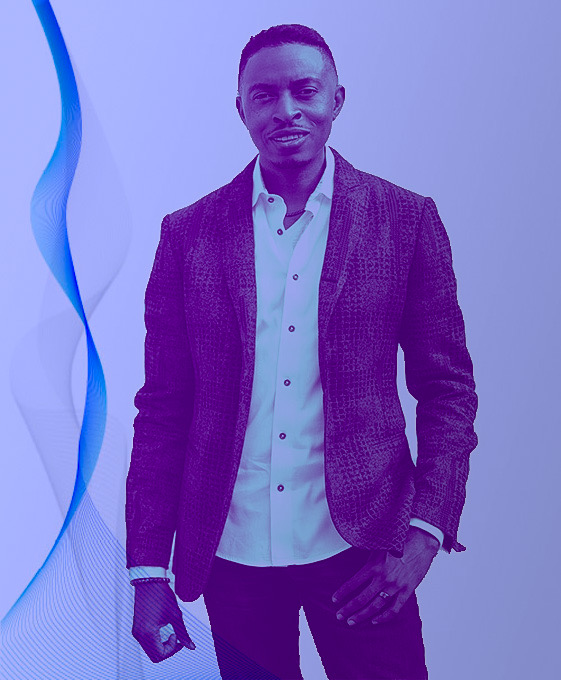 And while I have you
Some Tips on Being a Better Security Guy
Stop Smirking – when the business tells you what they did

Fear, Uncertainty and Doubt – leave it in the 90’s

Stop shirking the responsibility for real risk reduction
Questions?
THANK YOU!

Craig Goodwin
Co-founder & Chief Product and Strategy Officer
craig@cyvatar.ai
linkedin.com/in/craiggoodwin
@MrCraigGoodwin

Visit cyvatar.ai to learn more
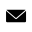 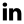 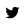